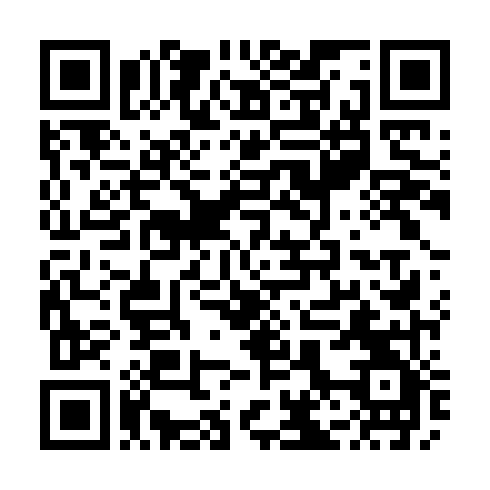 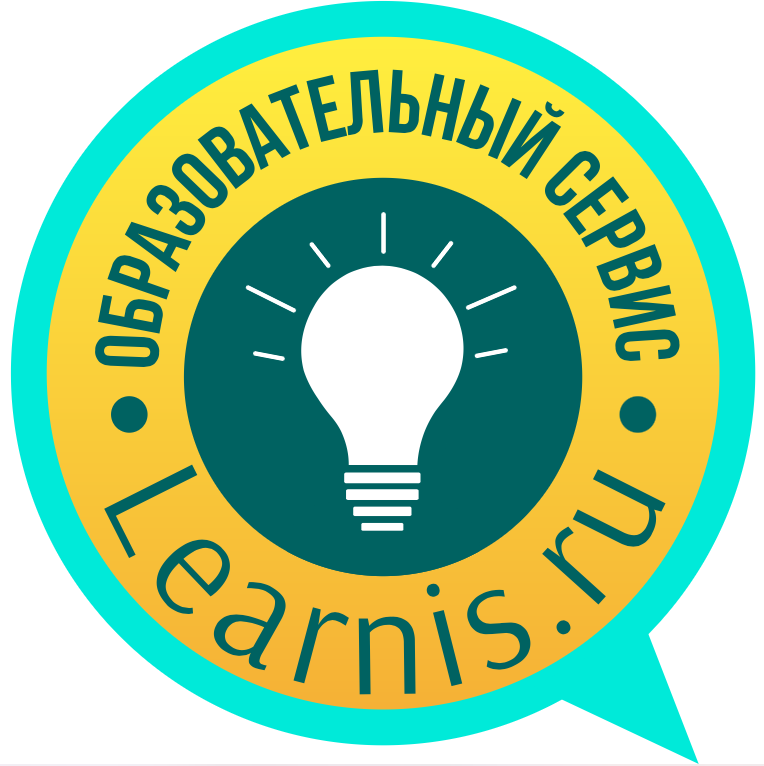 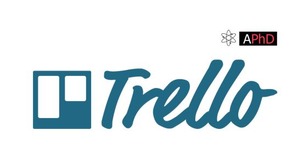 Формирование УУД через сервисы Trello и Learnis.com
Онлайн-семинар «Цифровые инструменты для формирующего оценивания»
г. Челябинск, 06.02.2020
Сонина Мария Николаевна
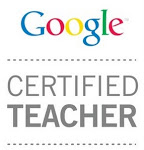 учитель обществознания и экономики МАОУ “Гимназия №23 г. Челябинска”
sonina@gymnasia23.ru
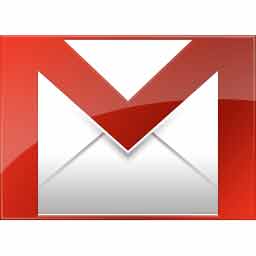 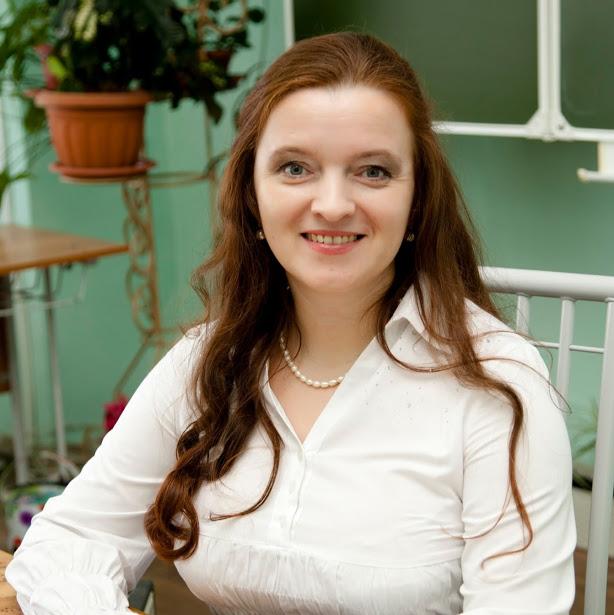 Facebook
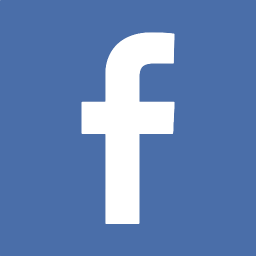 Instagram
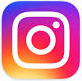 Учитель обществознания и экономики высшей категории, 
Почётный работник общего образования РФ
Знакомо?
Планирование — контроль — анализ: как организовать?
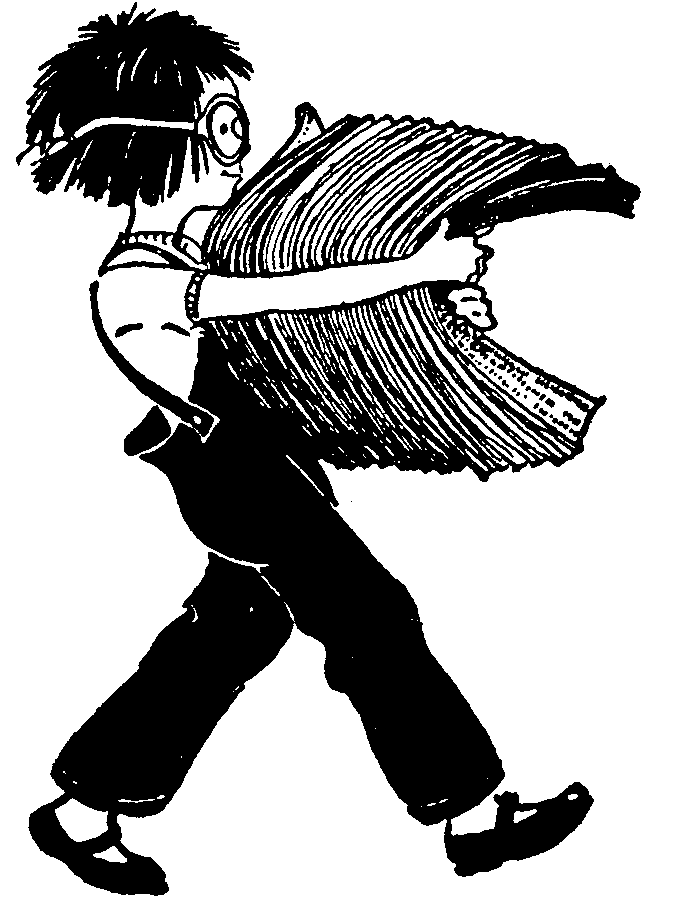 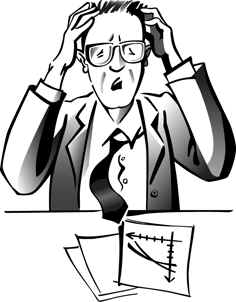 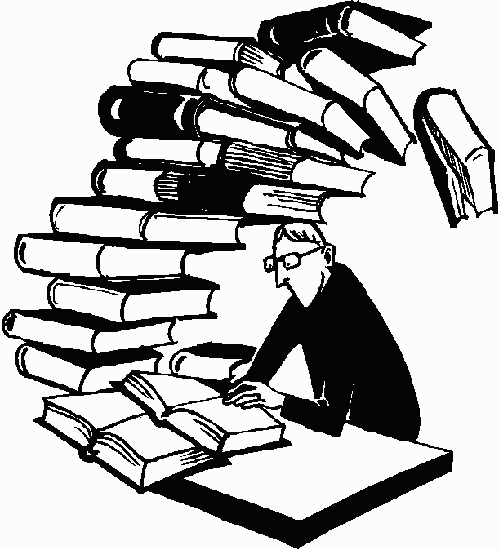 Как работать в условиях многозадачности?
Как всё успеть?
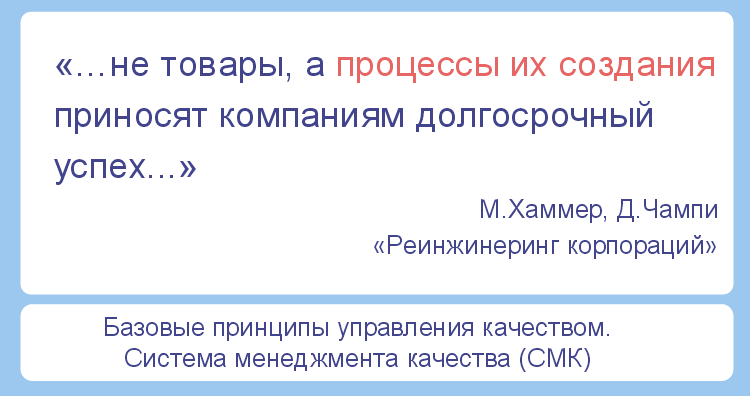 А. Г. Асмолов: "Раньше в задачах всё было дано. Сейчас задача должна моделировать деятельность, побуждать действовать в условиях неопределённости" 
(запись выступления здесь)
Откуда я узнала об этом
Презентация 
к мастер-классу
Видеозапись мастер-класса
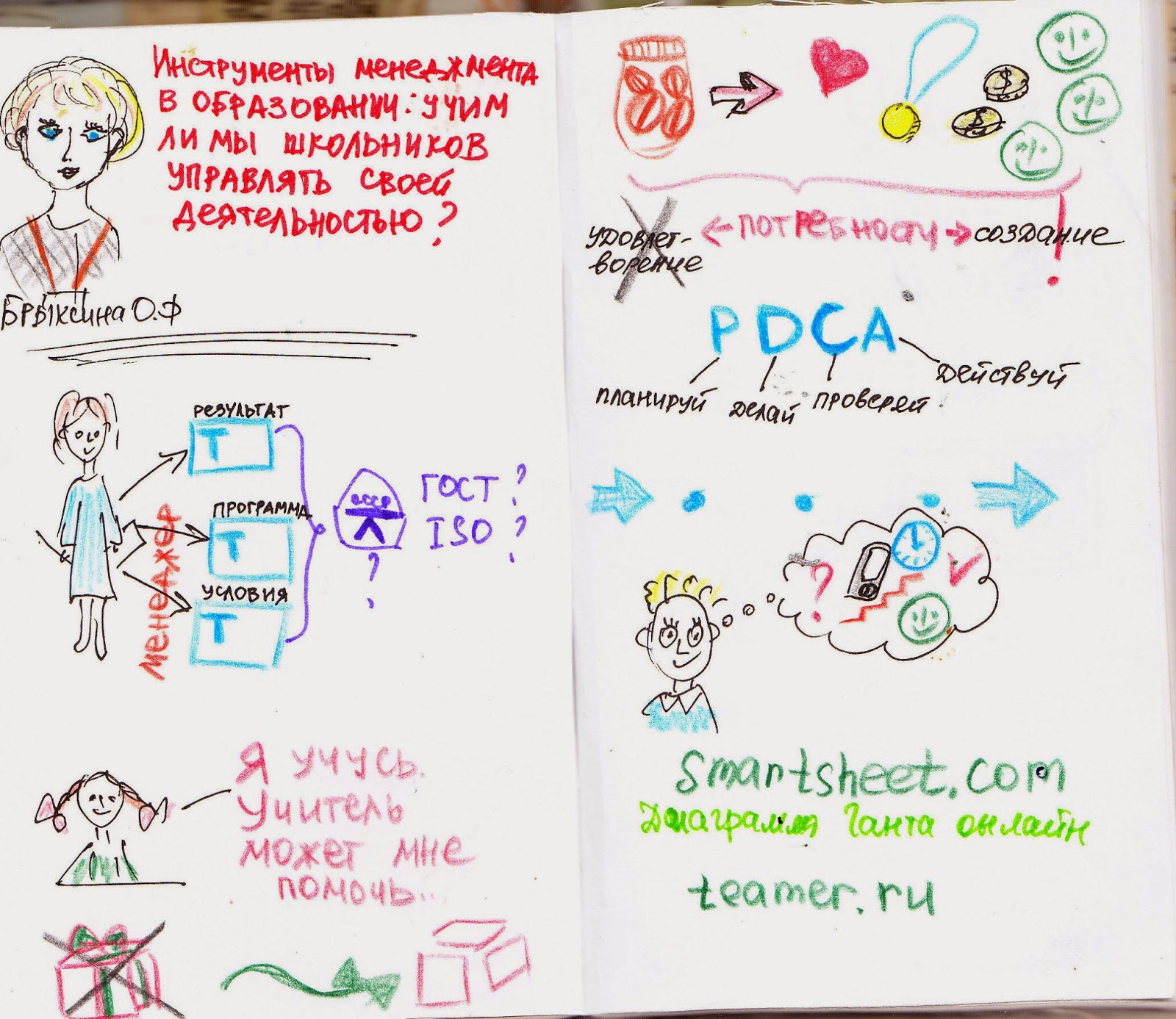 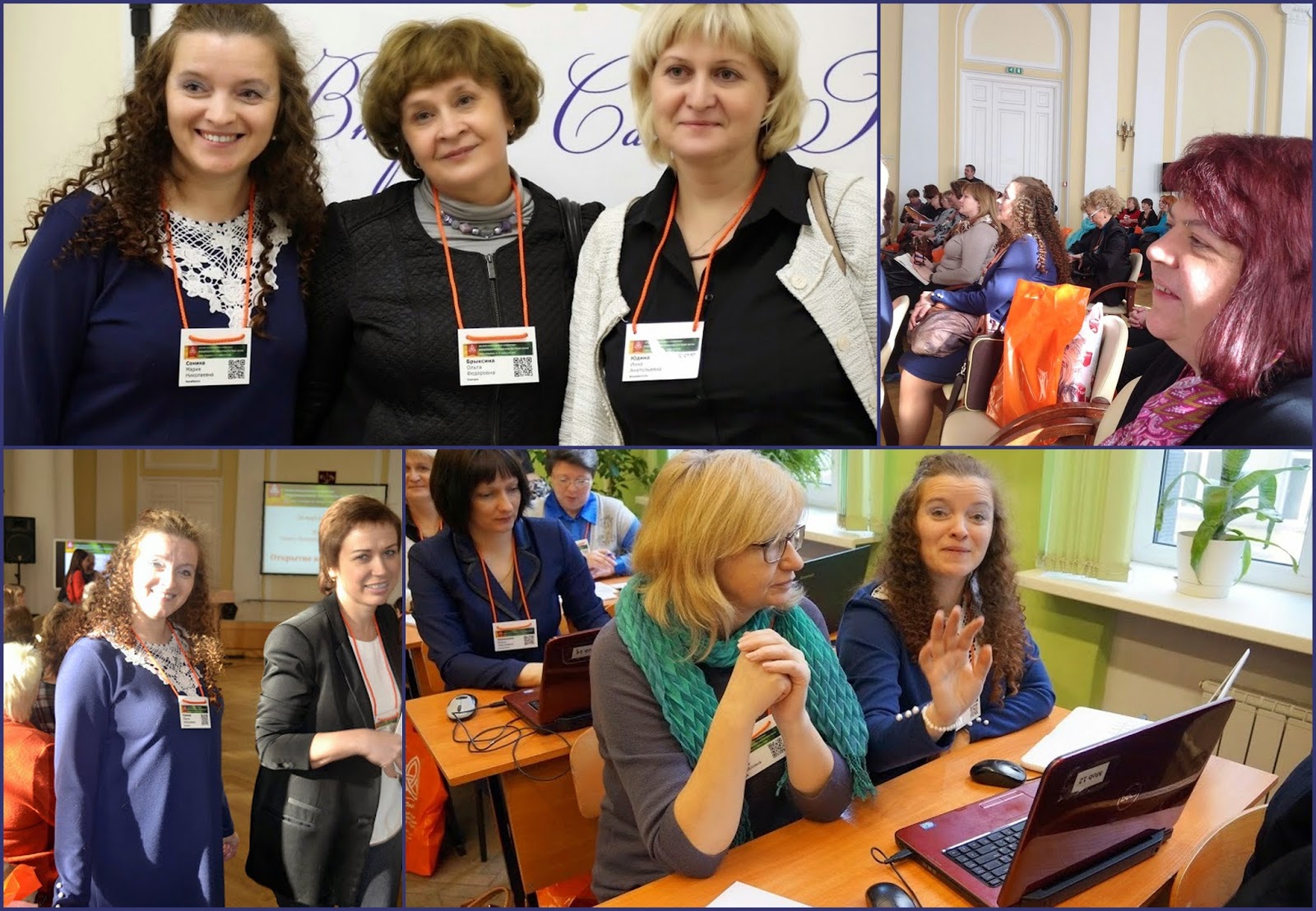 Мастер-класс О.Ф. Брыксиной на Шестой Международной конференции “Информационные технологии для Новой Школы” (г. Санкт-Петербург, 25—27 марта 2015 г.)
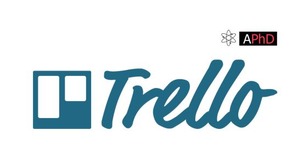 Интеграция с аккаунтом GSuite
Настройка разного уровня доступа к доске
Автосохранение всех изменений
Trello.com
Простой и понятный интерфейс
Наличие мобильного приложения
Разнообразие опций
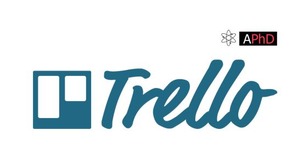 Пример доски задач, созданный в рамках промежуточной аттестации учащихся 10-х классов по обществознанию (сайт проекта)
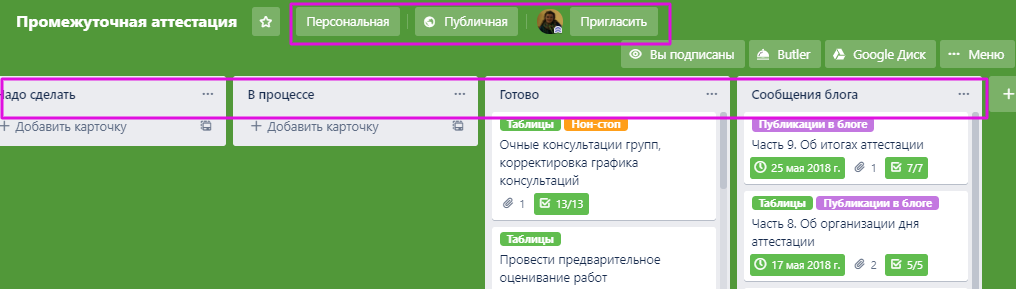 Можно добавить других пользователей на доску, изменить настройки доступа к доске
Настраиваемые списки задач
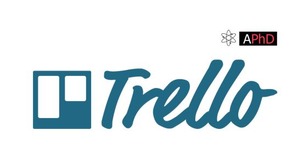 Пример стикера с доски задач
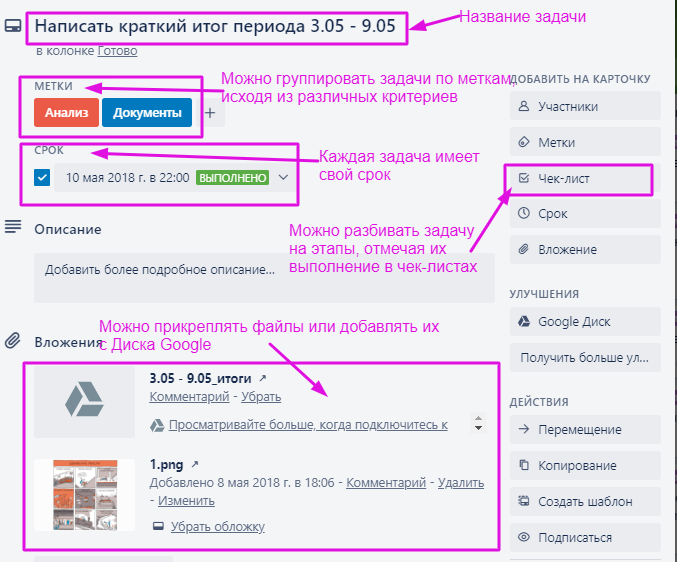 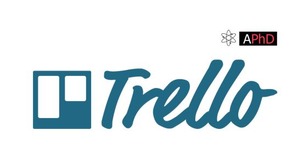 Пример ученической доски
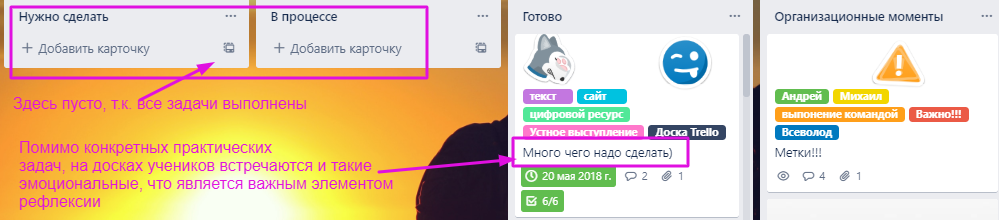 Каждая группа учащихся (3 человека) создаёт свою доску и самостоятельно ведёт её
Учитель - четвёртый участник доски с правами редактирования
Критерии оценивания
Регулятивные УУД (по ФГОС СПОО)
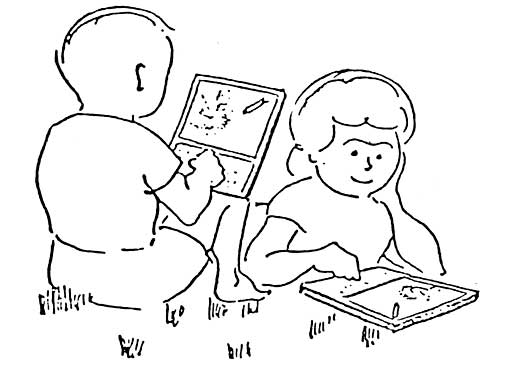 Умение использовать средства ИКТ в решении коммуникативных и организационных задач
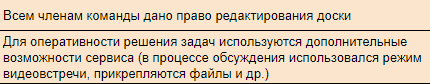 Регулятивные УУД (по ФГОС СПОО)
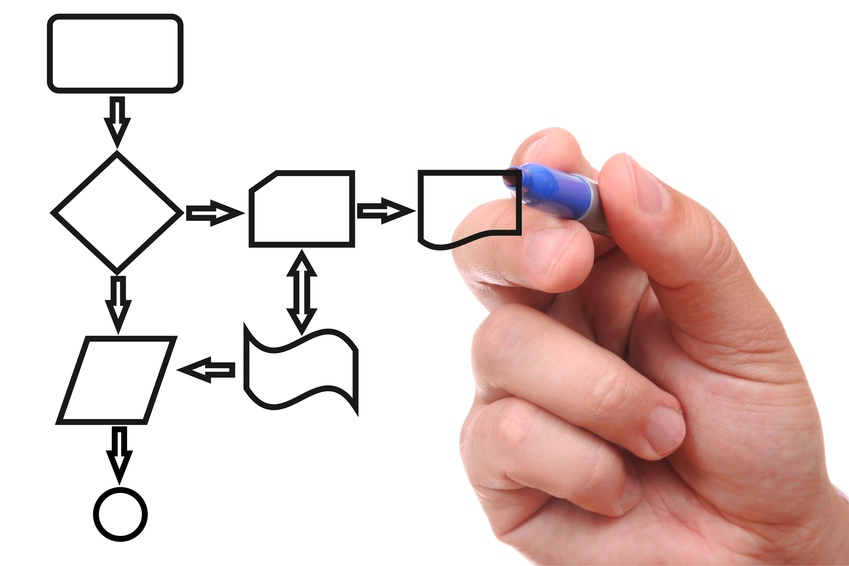 Умение самостоятельно составлять планы деятельности
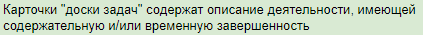 Регулятивные УУД (по ФГОС СПОО)
Владение навыками познавательной рефлексии как осознания совершаемых действий и мыслительных процессов, их результатов и оснований, границ своего знания и незнания, новых познавательных задач и средств их достижения
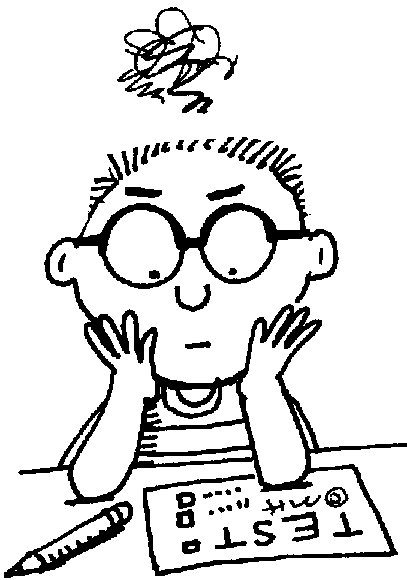 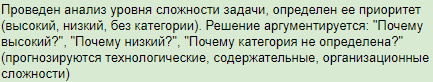 Регулятивные УУД (по ФГОС СПОО)
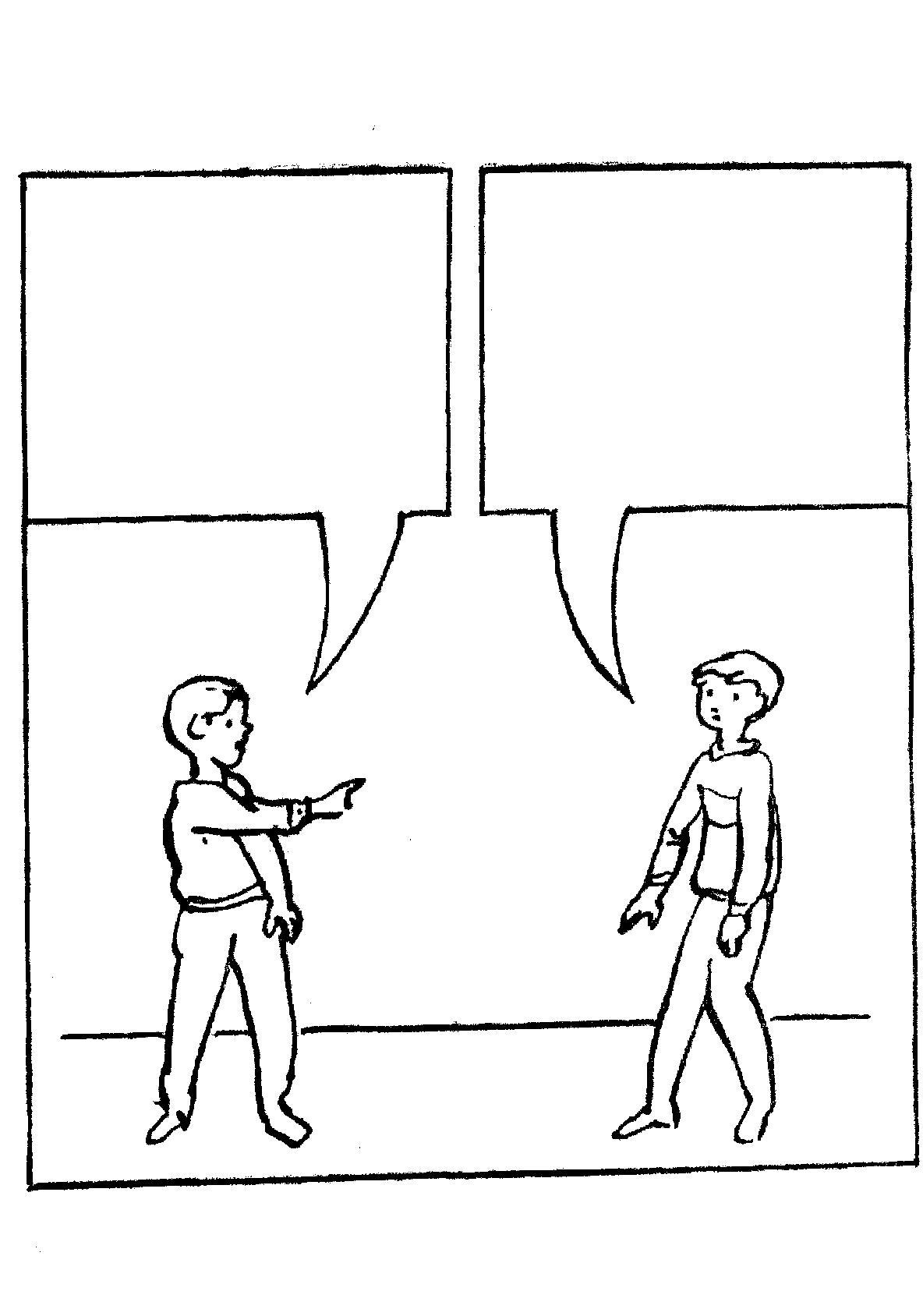 Умение продуктивно общаться в процессе совместной деятельности.
Владение языковыми средствами – умение ясно, логично и точно излагать свою точку зрения, использовать адекватные языковые средства
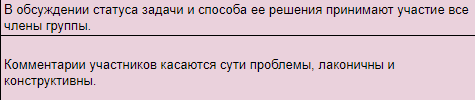 Регулятивные УУД (по ФГОС СПОО)
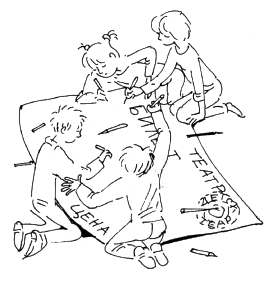 Умение продуктивно  взаимодействовать в процессе совместной деятельности; составлять планы деятельности
Умение самостоятельно контролировать и корректировать деятельность
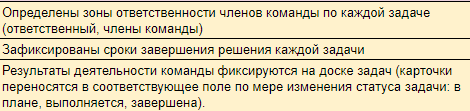 Мнения учеников о доске задач
Доска задач безусловно помогла организовать этап подготовки к аттестации. Без нее мы однозначно не уложились бы в срок.
Я многое не успеваю. Часто опаздываю. Все это из-за того что я не умею планировать свое время. Доска задач - это очень удобный сайт, где можно прекрасно планировать не только свое время.
Для меня вечная проблема спланировать свое время так,чтобы все задачи не остались на последний срок. И поэтому эта программа стала для меня находкой.Я даже создала собственную доску, где планирую и распределяю задачи:)  И эта доска задач очень полезна для групповой работы.
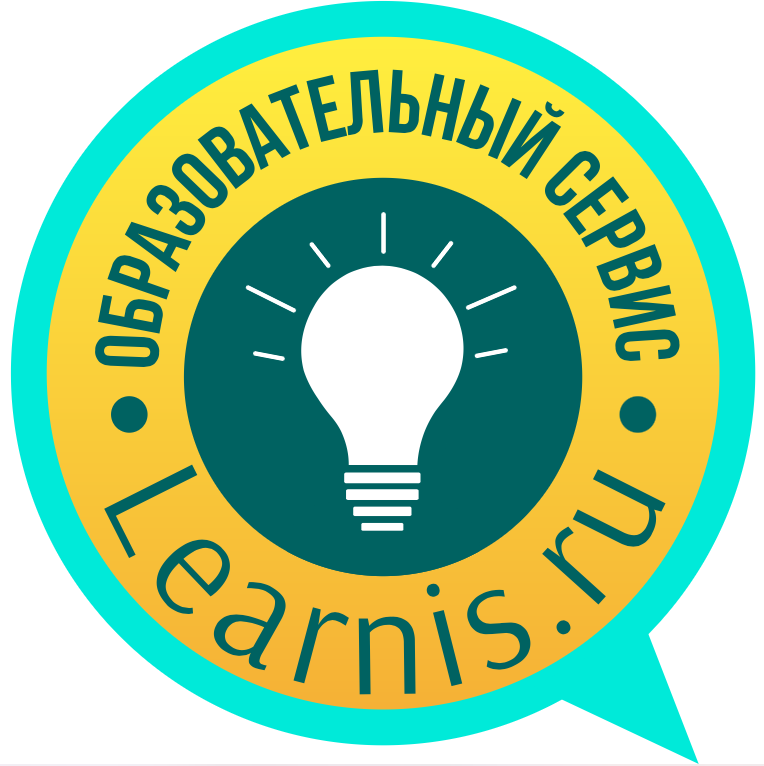 Разные форматы работы
Любое предметное содержание
Есть бесплатный тариф и премиум-доступ для педагогов и школ
Learnis
Интеллектуальная игра «Твоя викторина»
Веб-квесты «Выберись из комнаты»
Терминологическая игра «Объясни мне»
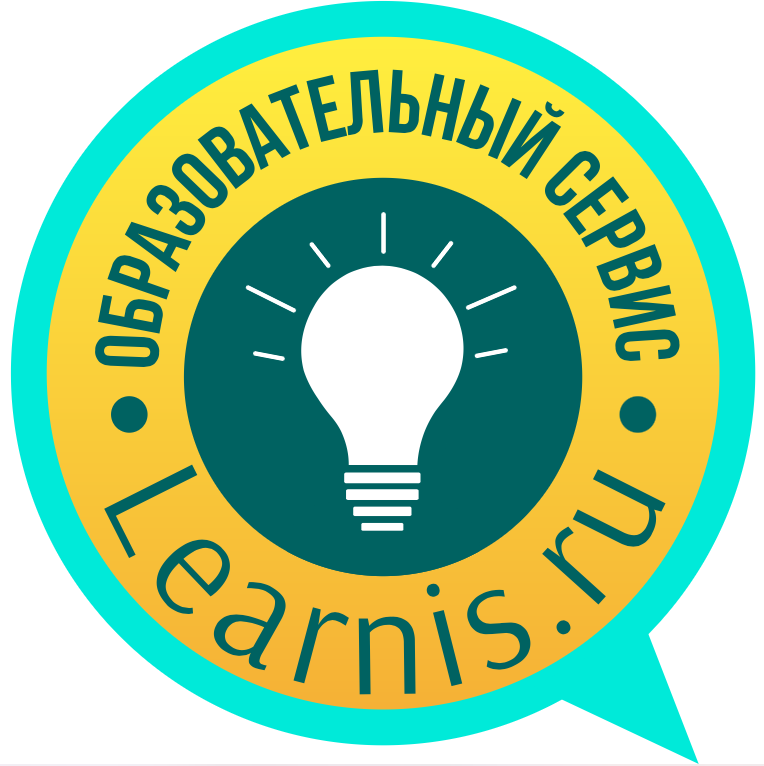 Примеры квестов:
раз, два
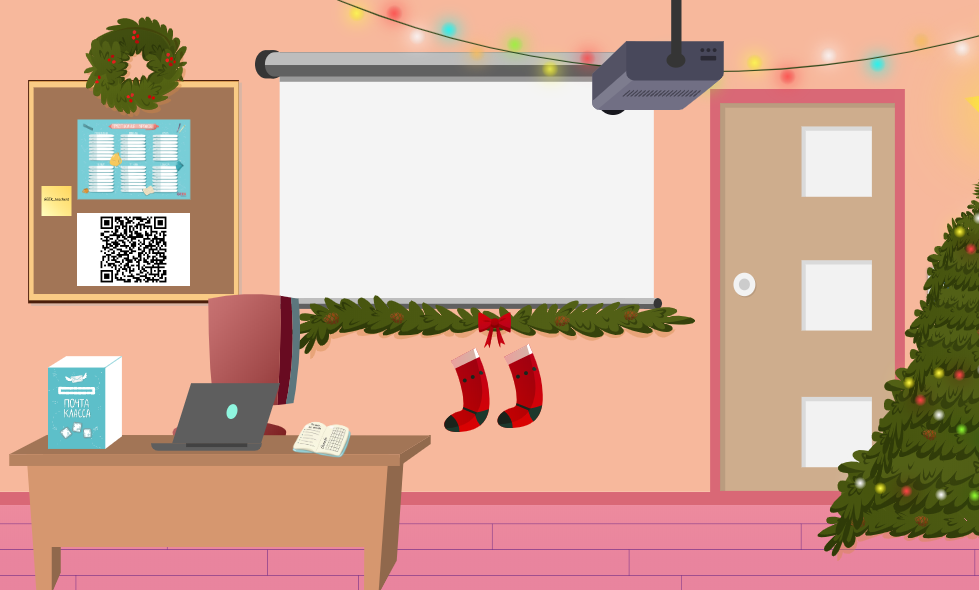 Твоя викторина
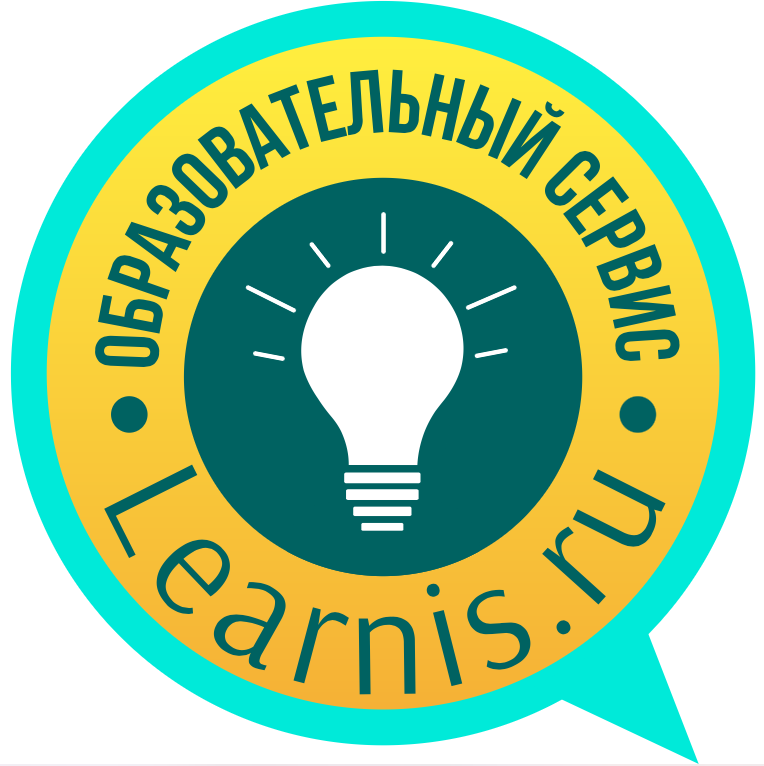 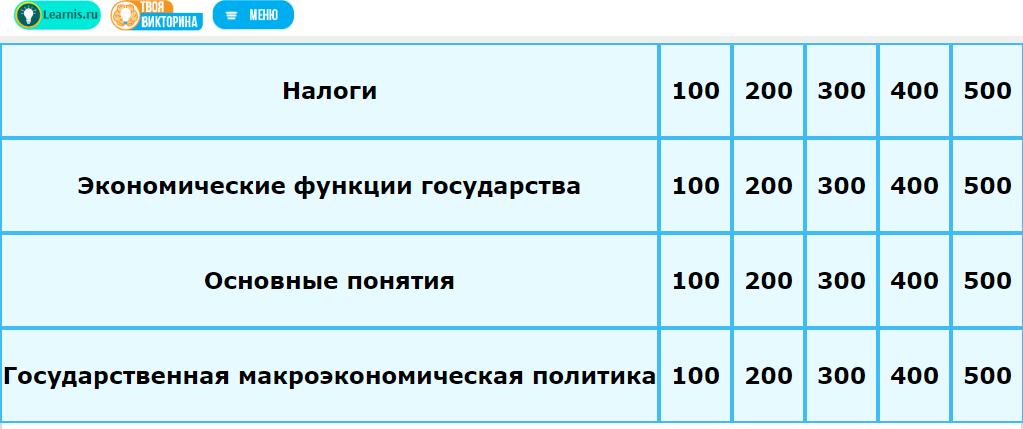 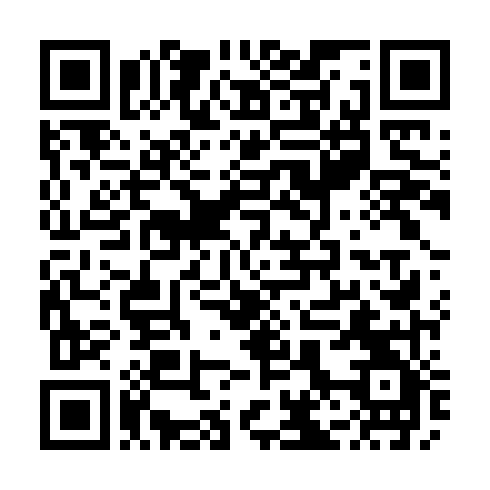 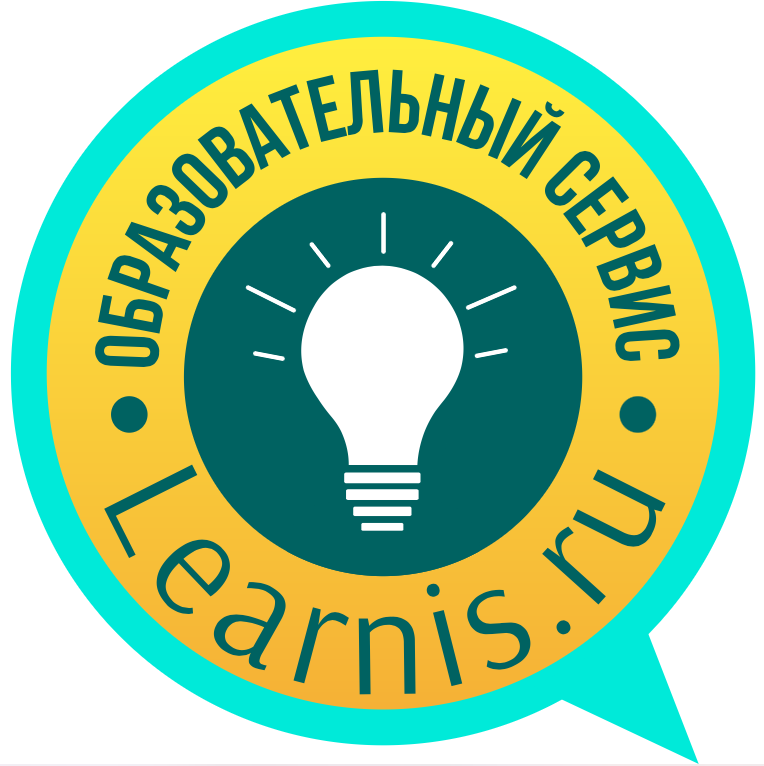 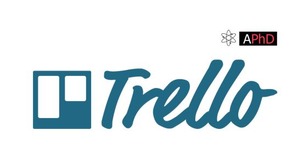 Формирование УУД через сервисы Trello и Learnis.com
Онлайн-семинар «Цифровые инструменты для формирующего оценивания»
г. Челябинск, 06.02.2020